Что делать с детской истерикой?
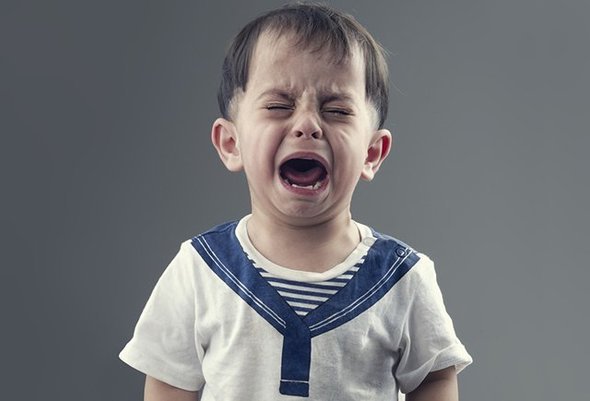 Мы сегодня обсудим
Что такое истерика? 
Алгоритм решения проблемы детских истерик
Как меняется проблема с возрастом и надо ли это учитывать?
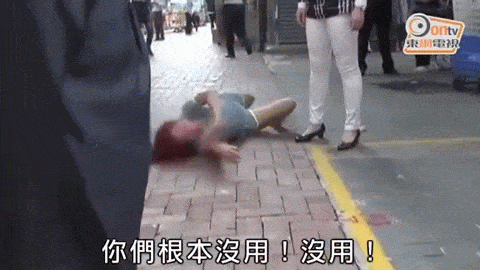 Где чаще всего происходит?
Дома 
В магазине
На детской площадке
В детском саду или школе
Причина истерики?
Добивается чего-то
Не хочет делать, того что просят
Непослушание, не выполняет какие то нормы
Без причины
Что чувствует родитель?
Стыд
Раздражение
Чувство вины
Истерика для ребенка это…
средство получить желаемое
Невозможность выразить свое состояние, непонимание
Глубокое переживание уязвимости, беззащитности 
Сильная негативная эмоция (раздражение, непринятие, злоба) связанная с потерей контроля
Есть только один способ побороть истерики навсегда
никогда не уступать во время истерик
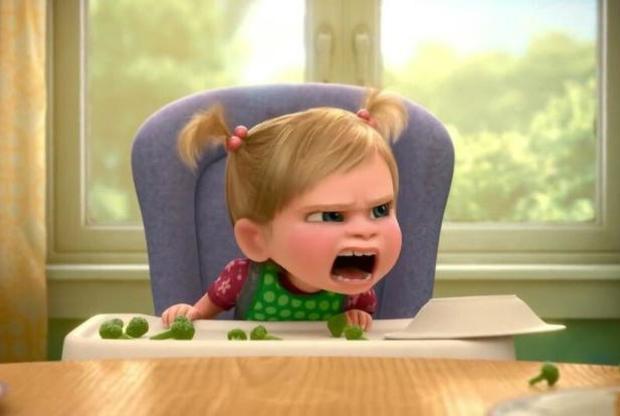 Алгоритм решения проблемы детских истерик
Этап 1. Предотвращение
напряжение беспокойство хныканье
Перенаправить внимание
Отвлечь на внешнее обстоятельство
Помочь успокоиться
Что для этого нужно
Исследуйте успешный опыт
С кем ребенок никогда себя так не ведет? Почему?
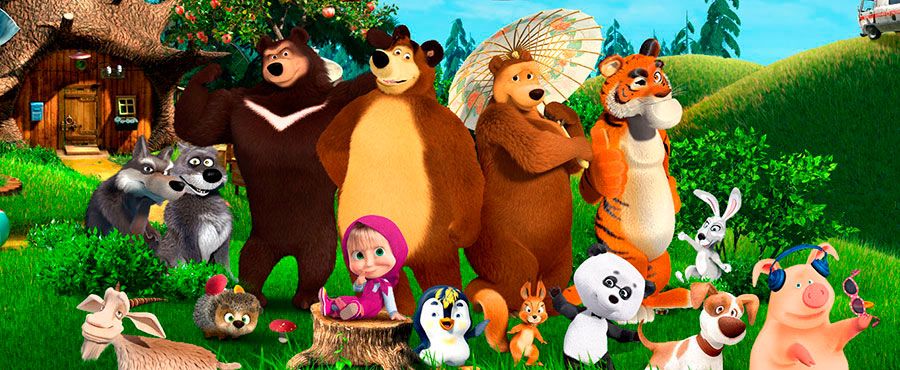 Этап 2. Нетерпимость к истерикам
Временная изоляция
Отказ в общении
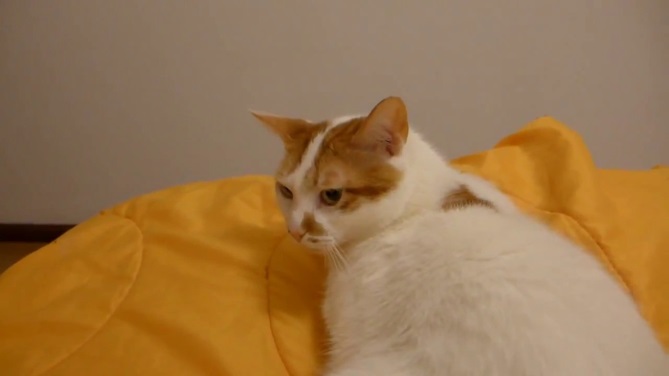 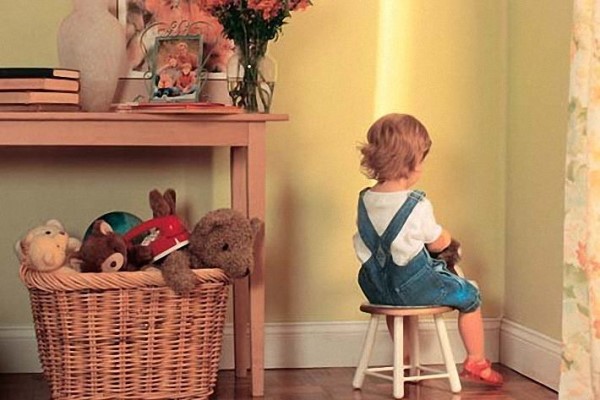 Место и длительность изоляции
Место – уединенное и спокойное («злое место» или «успокоительный стул»)
Длительность – от 2 минут спокойного поведения 
Не дает возможности избежать обязанностей 
ЗАВИСИТ ОТ ВОЗРАСТА и ВОЗМОЖНОСТЕЙ
Сами оставайтесь спокойны
Этап 3. Работа на перспективу
Разберите значения слов: «потерял голову», «сердитый», «уставший», «расстроенный»
Поощряйте использование этих слов и выражений 
Хвалите словесное выражение эмоций
Возрастные особенности